L’idea di curva e superficiedall’astrazione matematica alla realizzazione fisica
Marco Andreatta
Professore di Geometria, Università di Trento
Presidente MUSE, Museo di Scienze di Trento
Platone 427-347 a.C.
Platone: il mito della caverna
Papiro di Ossirinco I-IV secolo d.C
Primo Libro Elementi di Euclide
Definizioni
Def. 1 Un punto è ciò che non ha parti
Def 2. Una linea è lunghezza senza larghezza
Def 4. Una linea retta è quella che giace ugualmente rispetto ai suoi punti (geodetica)
Def 15 Cerchio è una figura piana compresa da una sola linea, tutte le rette che incidono sulla quale, condotte da un solo punto tra quelli che sono posti all'interno della figura, sono uguali tra loro.

Postulati
1. Tracciare una retta da un punto a un altro punto.
2. Prolungare senza soluzione di continuità una retta limitata in una retta
3. Descrivere un cerchio con dati centro e raggio
4. Tutti gli angoli retti sono uguali tra loro
5. E che, qualora una retta che incide su due rette faccia minori di due retti gli angoli all'interno e dalla stessa parte, le due rette prolungate illimitatamente incidano dalla parte in cui sono gli angoli minori dei due retti
La retta (Geometry for the Classroom, Clemens)
Una retta è un oggetto a priori caratterizzato dalle proprietà: 
Si estende all' infinito in due direzioni
Dati due punti distinti esiste una ed una sola retta per i due punti
dati due punti su una retta il cammino più breve per andare da un punto all'altro è dato dalla retta stessa (la retta è una geodetica)
se togliamo un punto da una retta rimangono due pezzi separati.
Scuola di Atene - Raffaello
Giotto stupisce Cimabue, da YouTube
: https://www.youtube.com/watch?v=zR3wbEudD1I
Giotto stupisce Cimabue, da YouTube
James Watt - brevetto (1784)
G. N. Peaucellier (1832-1913)
Teorema di Kempe (1876)
Ogni curva algebrica piana può essere disegnata (costruita) con un meccanismo articolato
Costruzioni con riga e compasso, dai greci a Mascheroni
Mascheroni 1750-1800
Geometria del Compasso
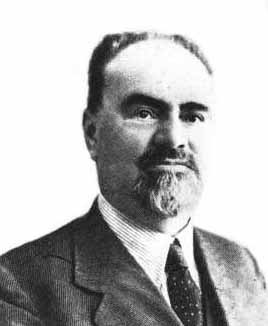 Federigo Enriques, 1871-1946
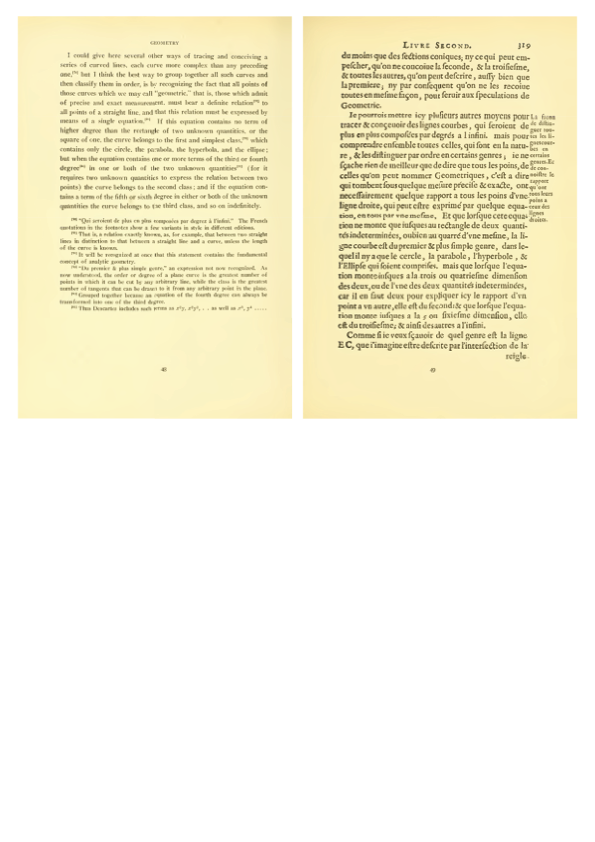 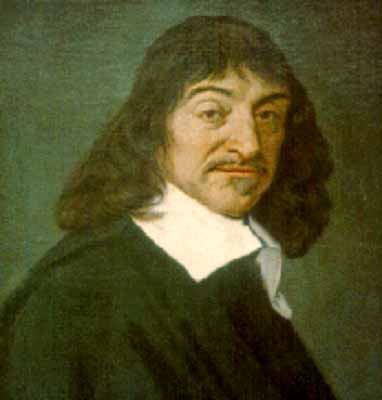 René Decartes, 1596-1650

La Geometrie
FabLab – stampanti 3D e taglierine laser
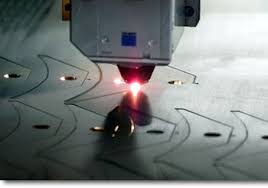 Surfer
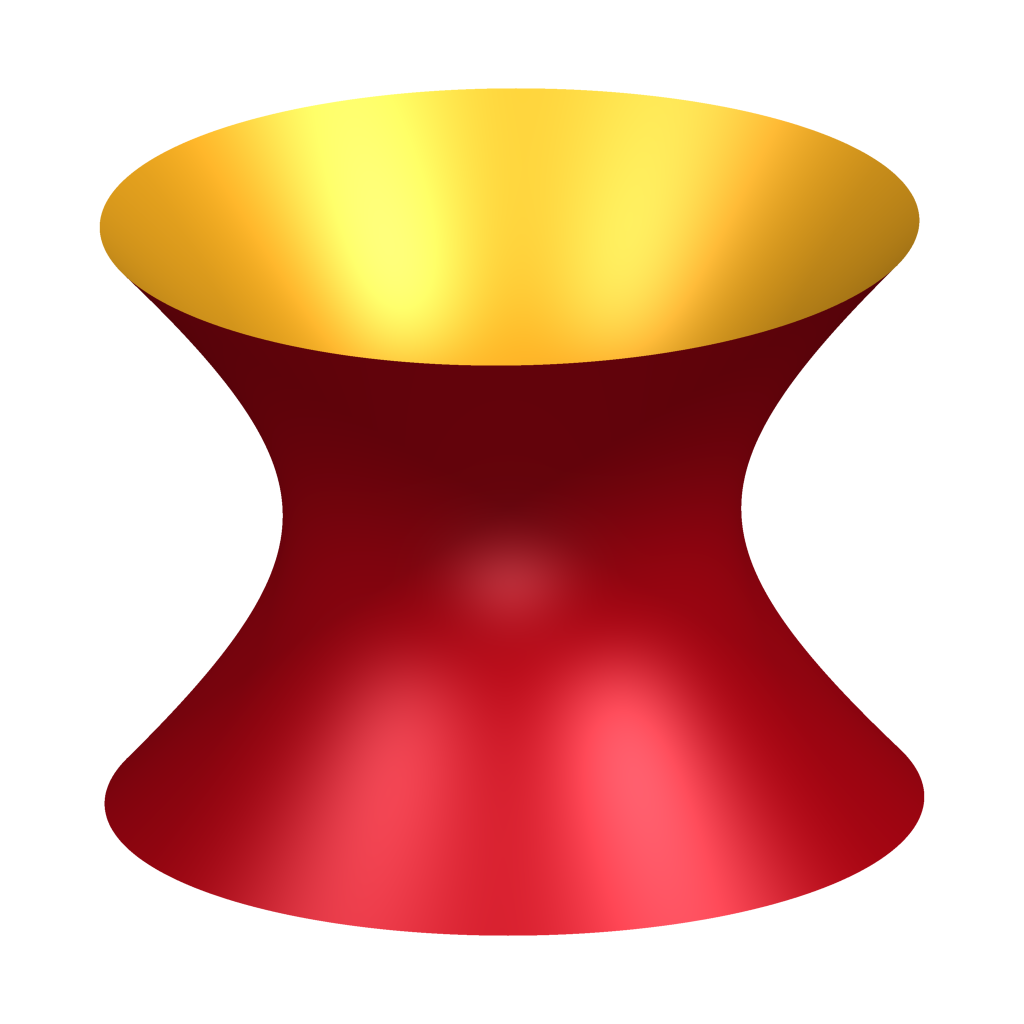 Paraboloide Iperbolico
Iperboloide iperbolico
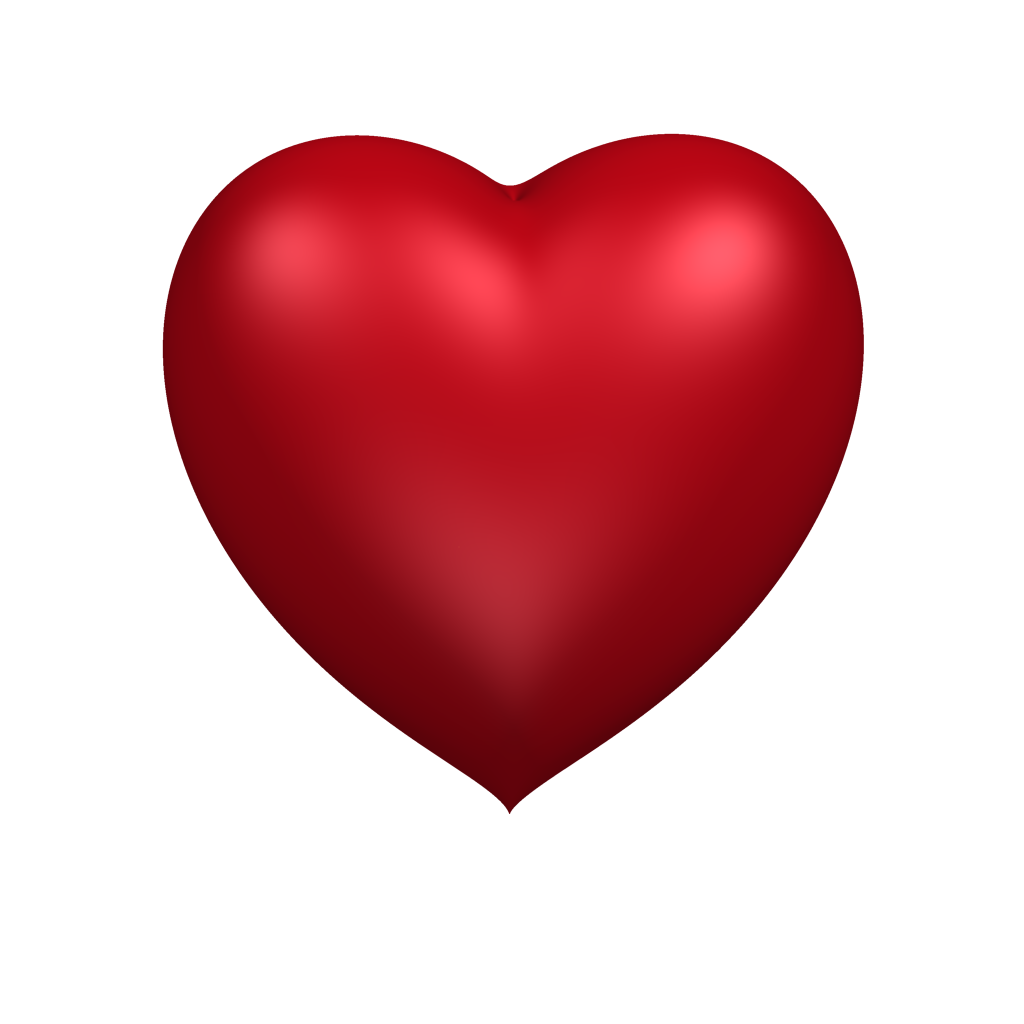 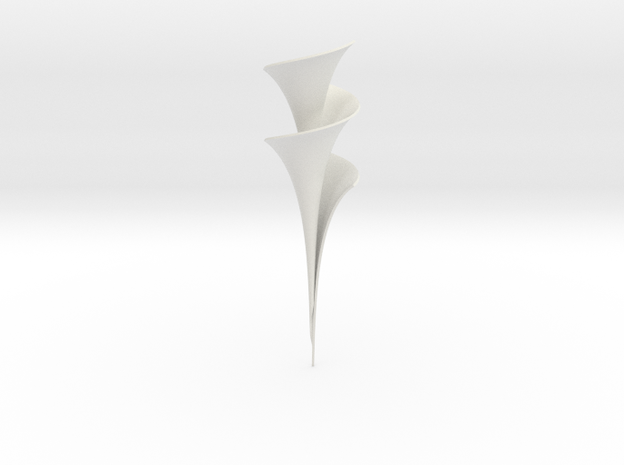 sestica di Barth
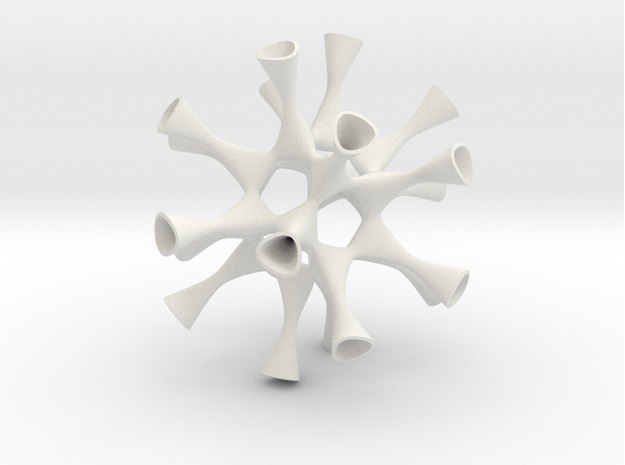 superficie del Dini (Beltrami)
Oliver Lab
http://math-sculpture.com/
https://imaginary.org/gallery/oliver-labs
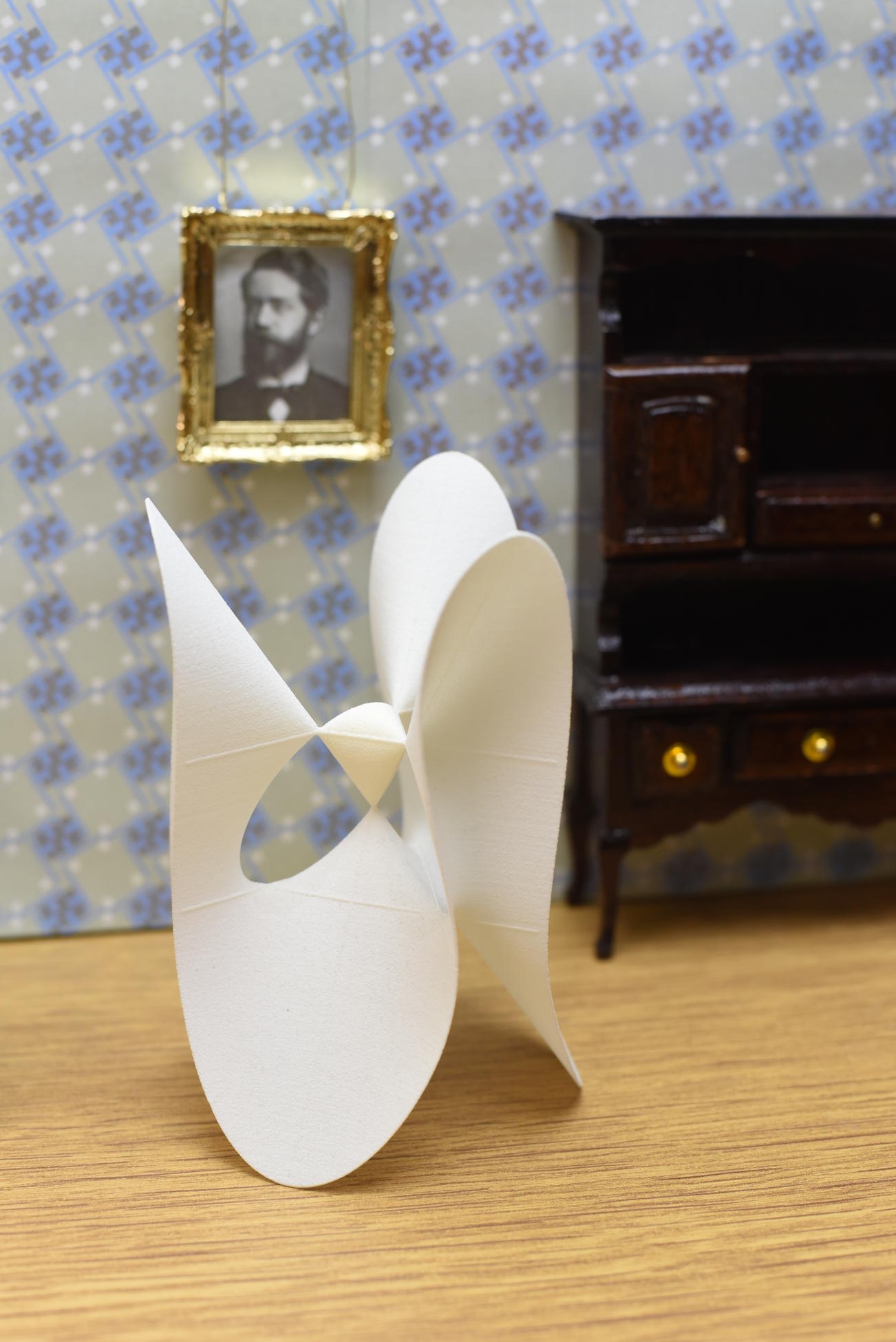 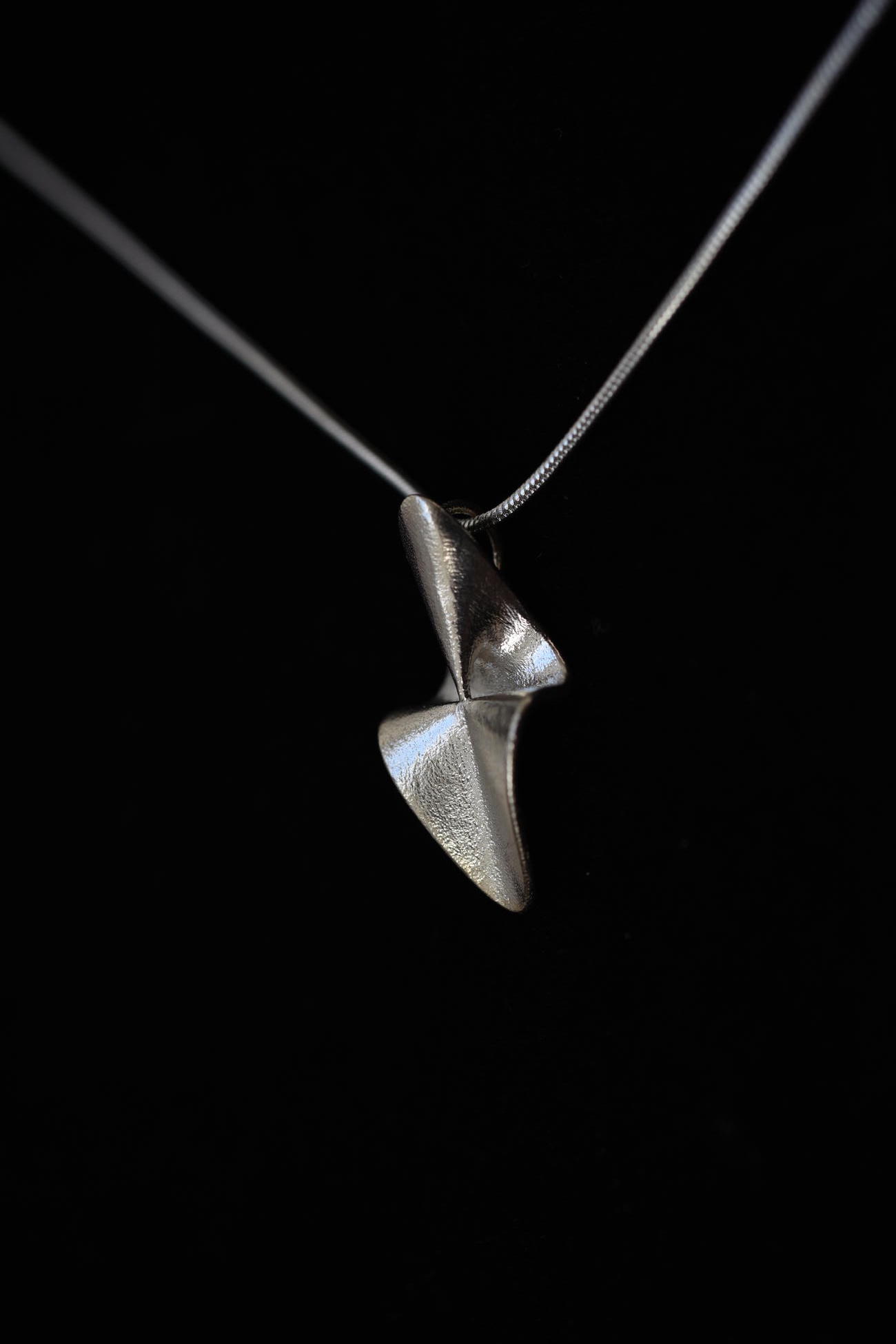 Superfici cubiche
http://www.museoscienza.org/
http://math-sculpture.com/
Catenaria – da Brunelleschi a Wembley
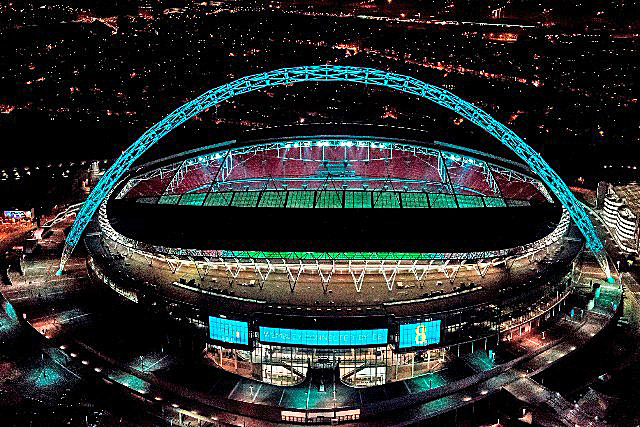 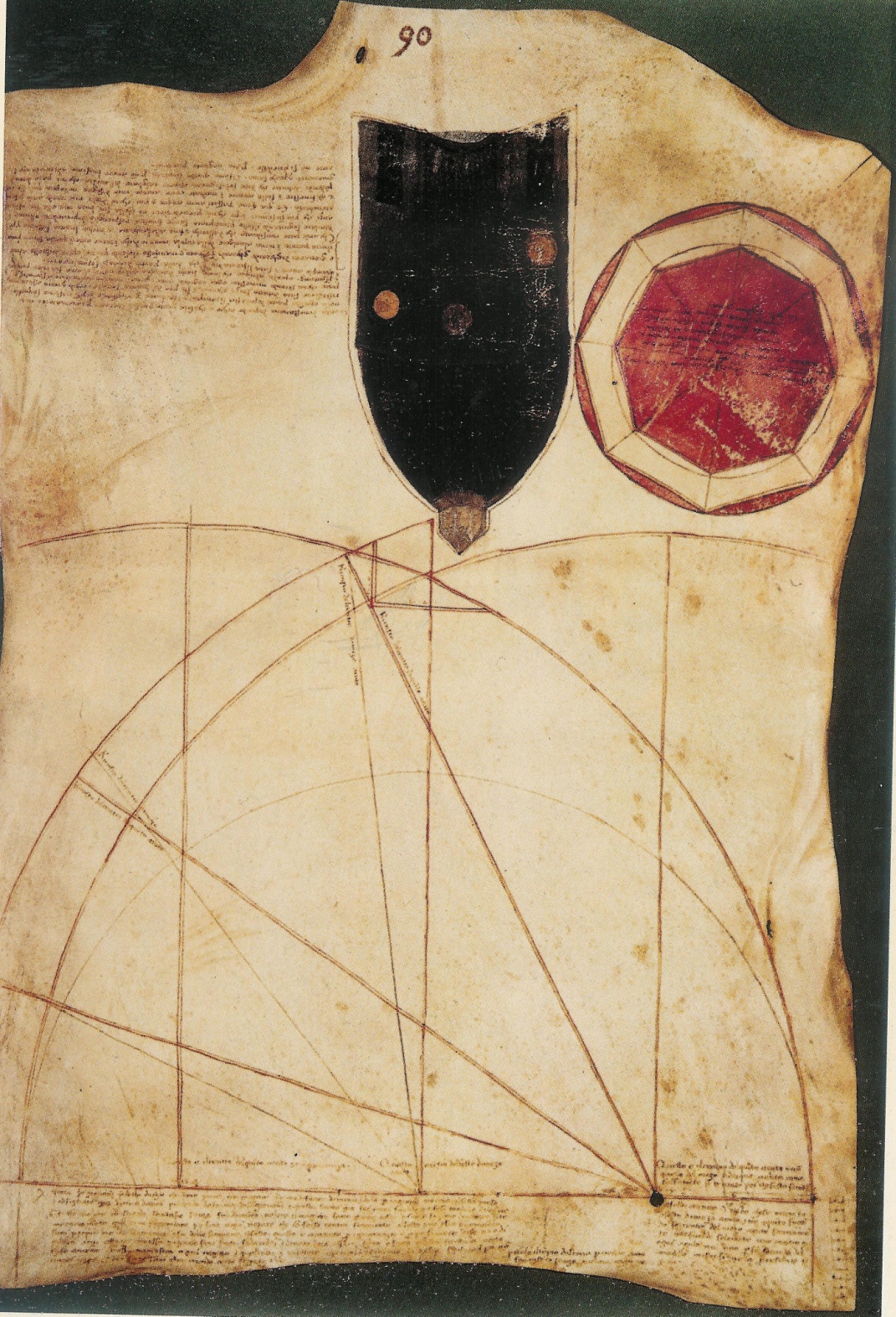 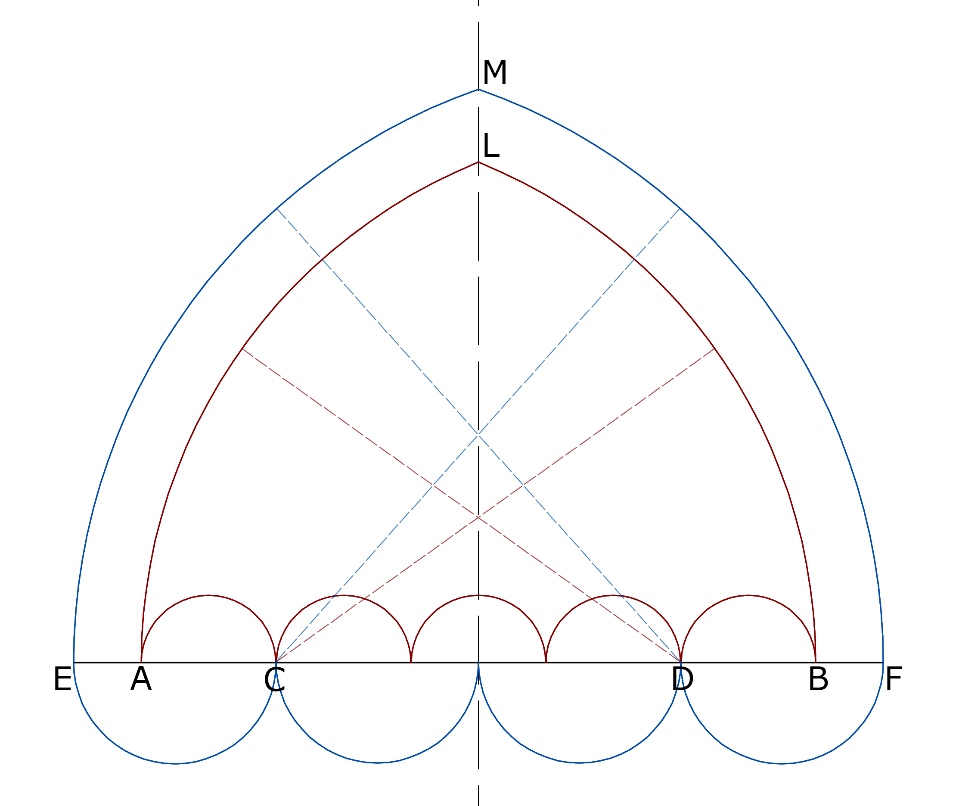 bottiglia di Klein
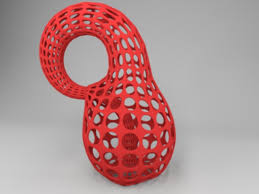 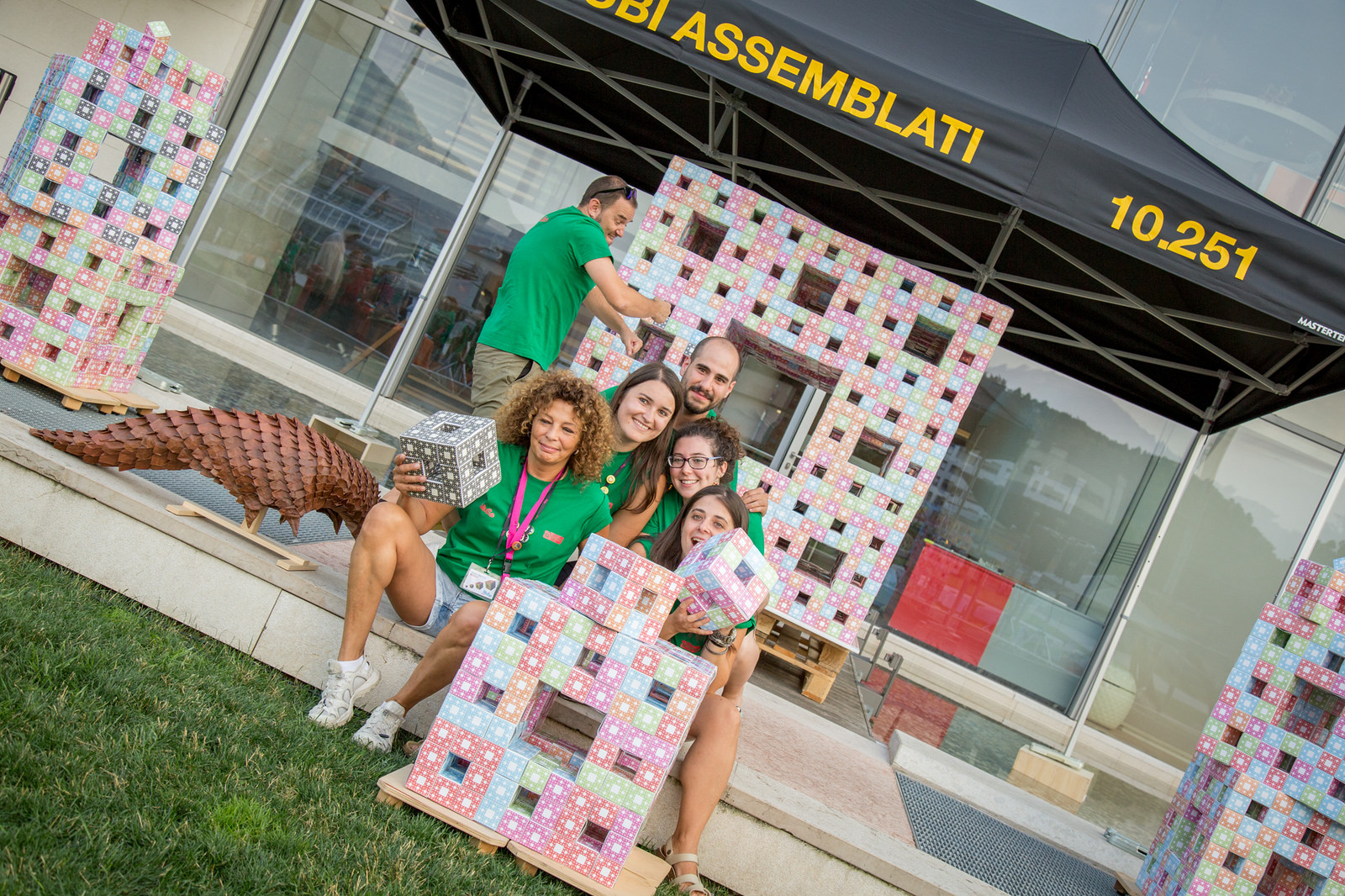 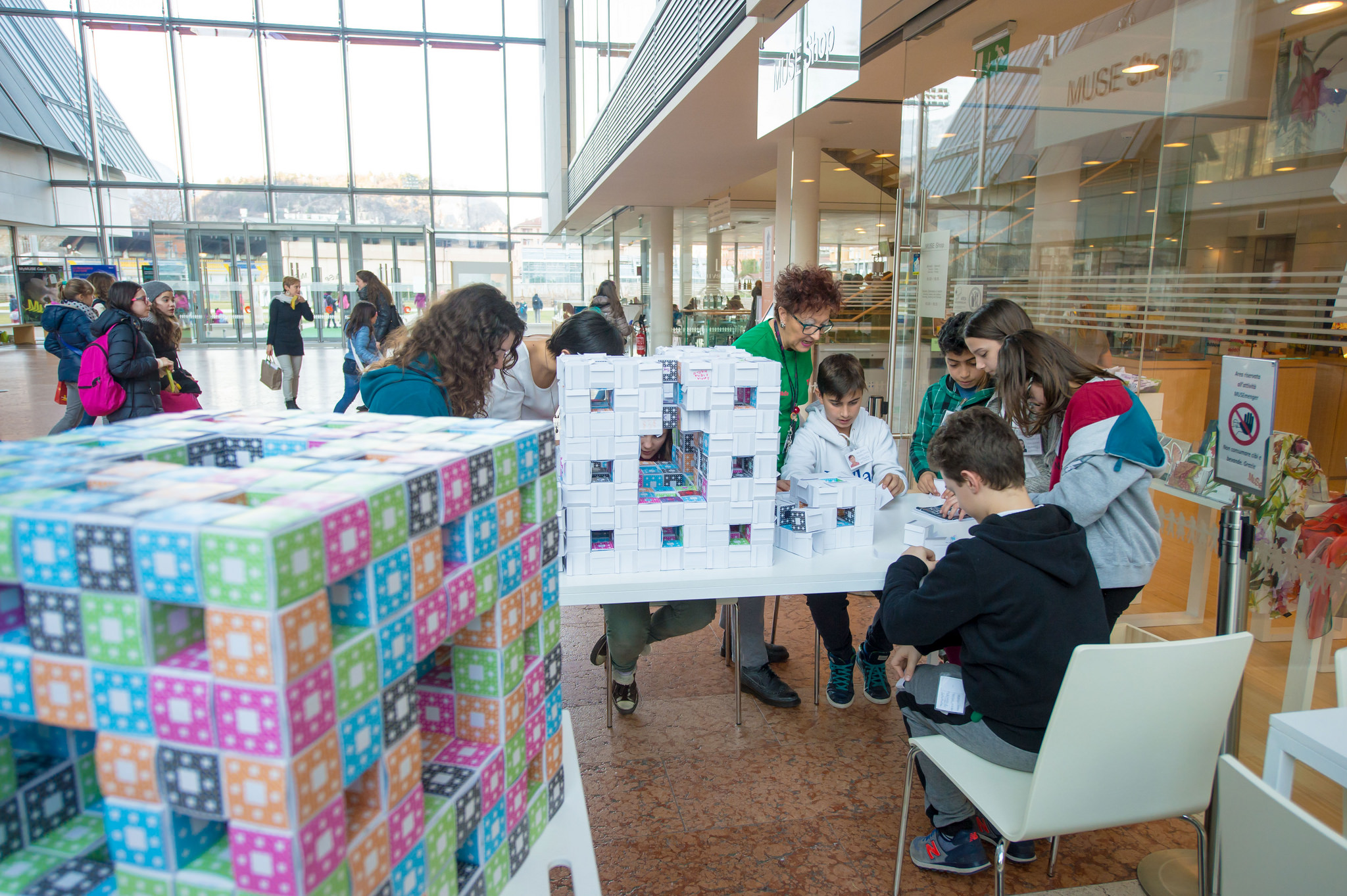 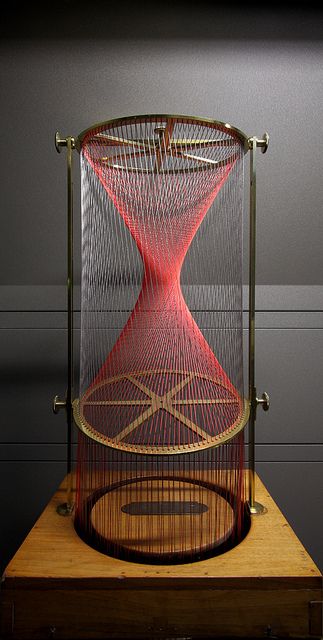 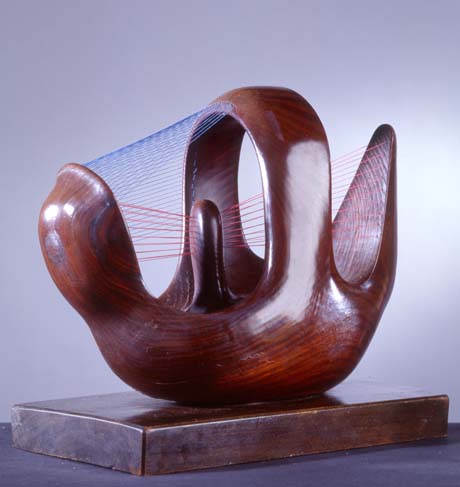 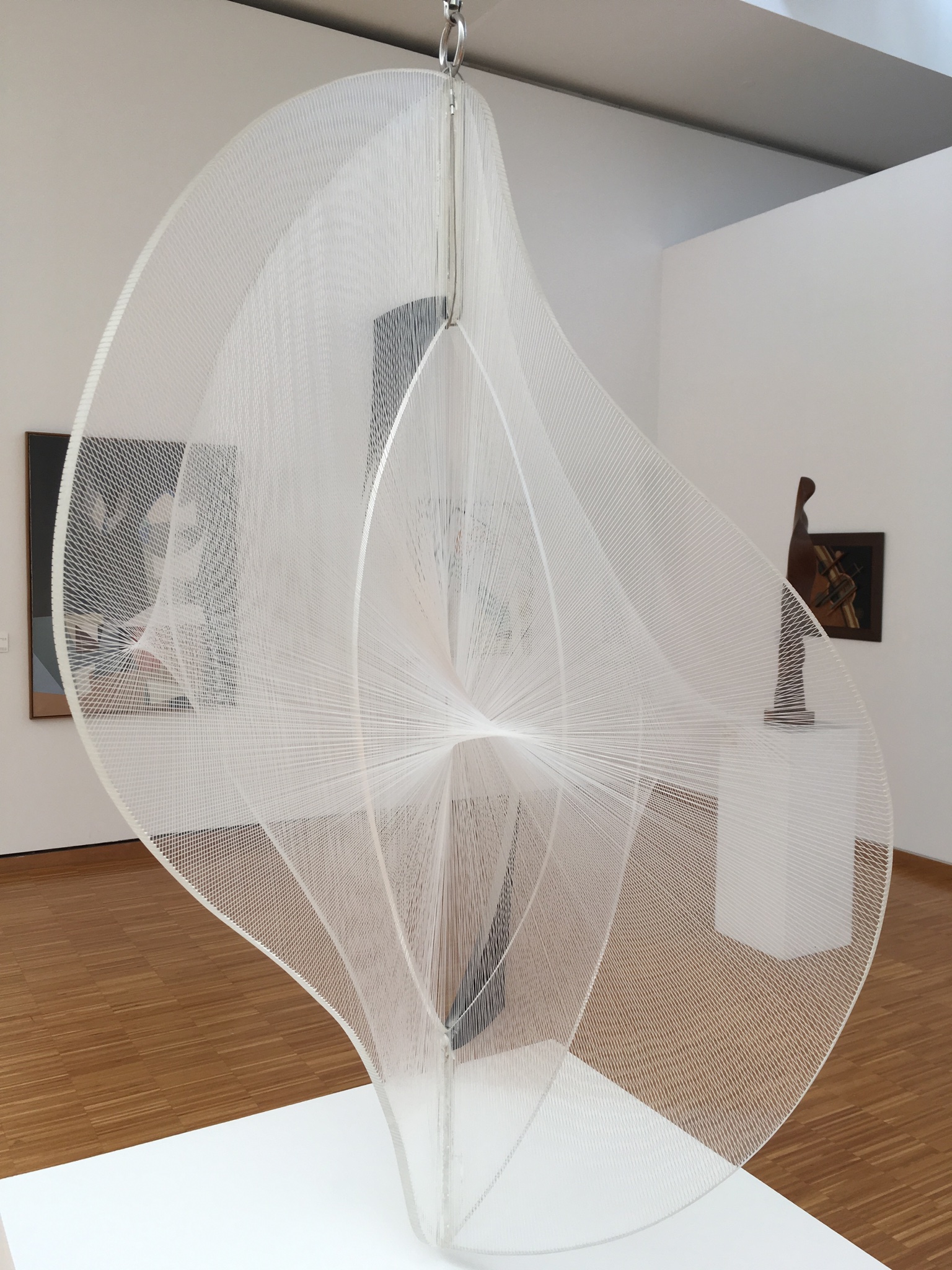 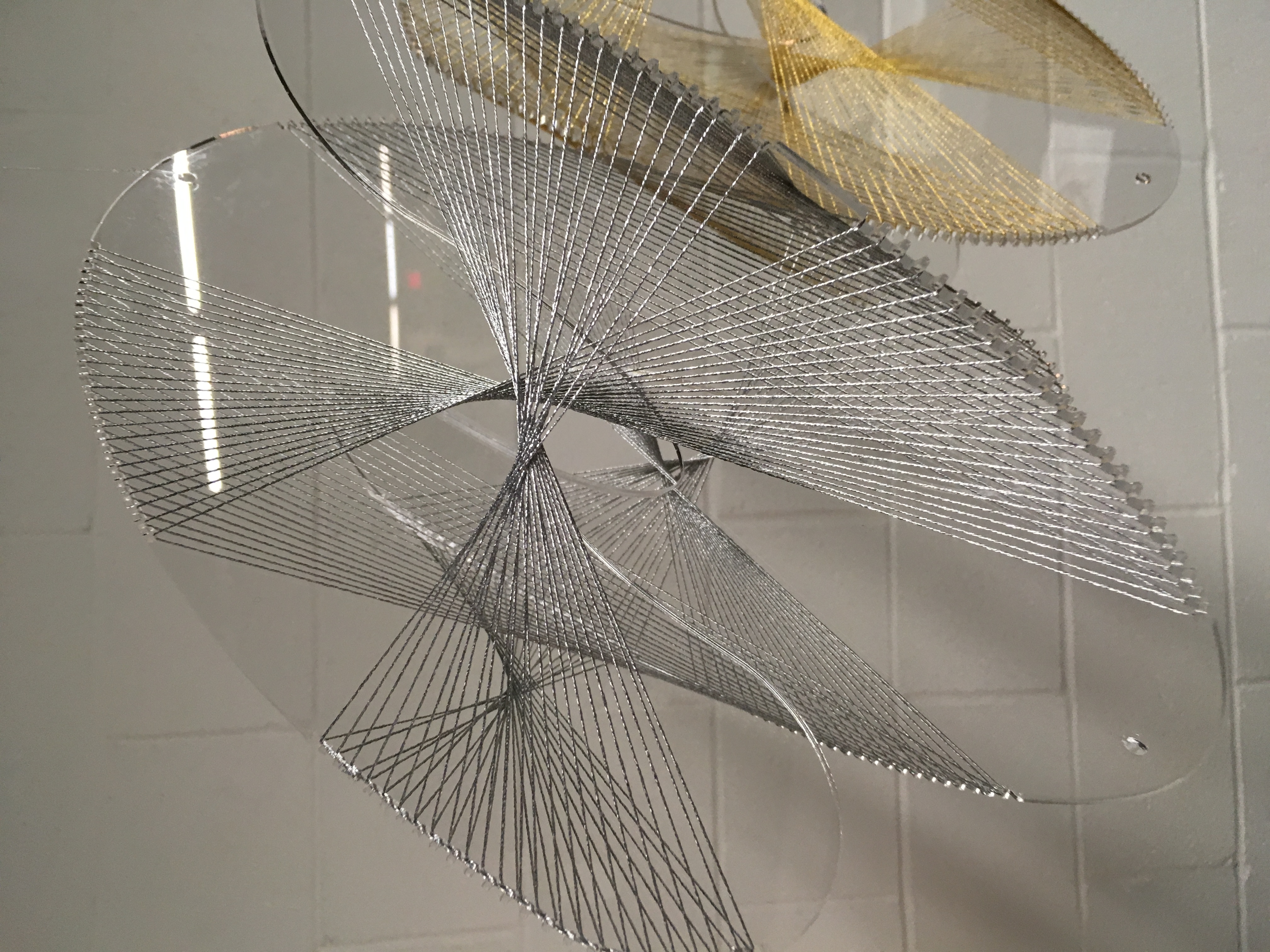 David Press at MOMATH
https://shop.momath.org/arts-david-press-tensegrity-string-sculpture-kit.html
Gino Fano 1871-1952                               Sighefumi Mori 1951-
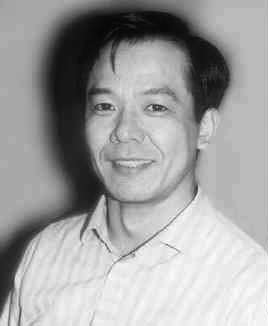 Varietà di Fano
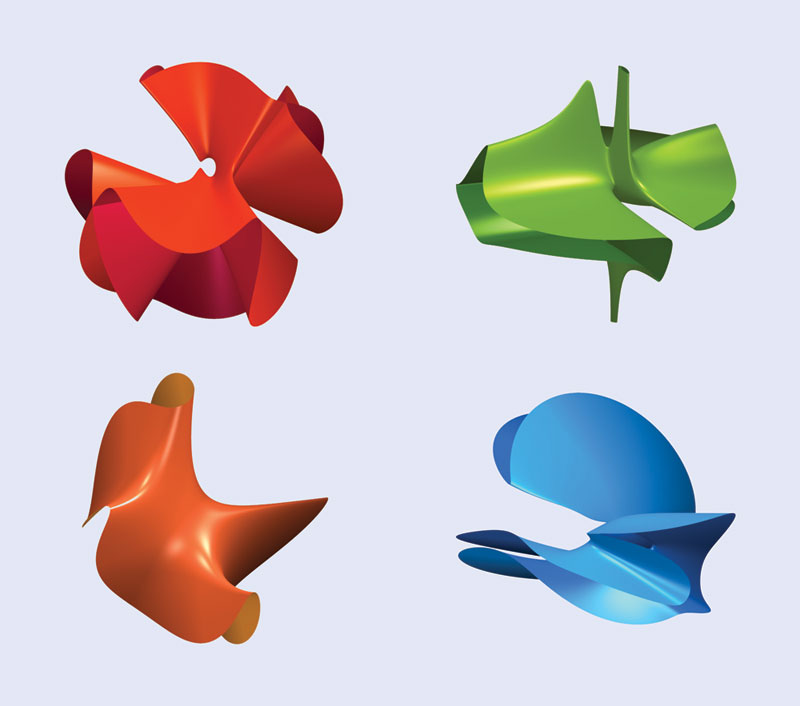